ELEMENTS OF FICTION
Preema Paul
Assistant Professor  
Department of English
St. Mary’s College Thrissur
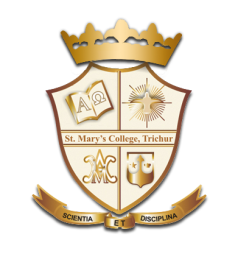 WHAT IS FICTION?
Any literary narrative writing whether in prose or verse and not an account of something that happened in reality.
The word fiction has been derived from Latin word “fictus,” which means “to form” 
 Merriam Webster defines it as, “literature in the form of prose, especially novels, that describes imaginary events and people”
Elements of Fiction,Preema Paul,St.Mary’s College
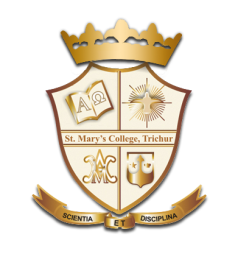 NOVEL
A novel is a relatively long work of narrative fiction, normally written in prose form, and which is typically published as a book

The term novel is a truncation of the Italian word novella 

The novella was a kind of enlarged anecdote like those to be found in the 14th-century Italian classic Boccaccio’s Decameron
Elements of Fiction ,Preema PaulSt.Mary’s College
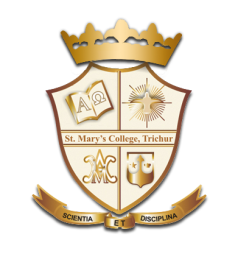 ELEMENTS OF FICTION
Plot  
Character
Setting
Technique
Style  
Point of View
Elements of Fiction , Preema Paul ,St.Mary’s College
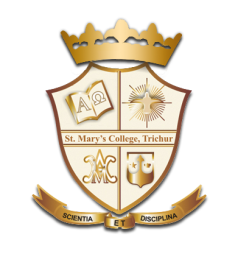 PLOT
The sequence of events inside a story where each event affects the next through the principle of cause-and-effect

English novelist E. M. Forster described plot as the cause-and-effect relationship between events in a story.
Elements of Fiction ,Preema Paul,St.Mary’s College
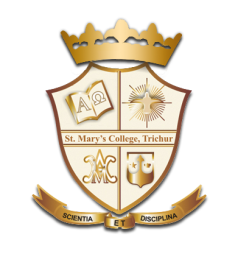 FREYTAG’S PYRAMID
In1863, Gustav Freytag, a German writer, advocated a model which is now called "Freytag's pyramid," which divides a drama into five parts.
 These parts are: exposition (originally called introduction), rising action (rise), climax, 
falling action (return or fall), and
 denouement (catastrophe)
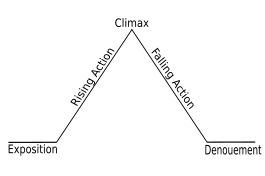 Elements of Fiction ,Preema Paul ,St.Mary’s College
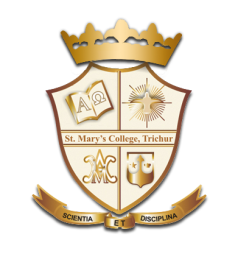 PLOT
Exposition: Introduces the characters, especially the main character, also known as the protagonist. 
Rising action: Rising action  starts with a conflict, for example, the death of a character.
Climax: The climax is the turning point or highest point of the story.
Falling action:The falling action phase consists of events that lead to the ending.
Denouement:In this phase the protagonist and antagonist have solved their problems and  the conflict officially ends
Elements of Fiction  Preema Paul ,St.Mary’s College
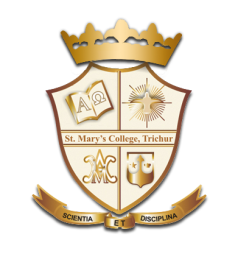 CHARACTER
A figure in a literary work (personality, gender, age, etc). 

The protagonist is the central character or  hero.

 The antagonist  is the agent/force against the protagonist.

 The anti-hero is the main object of sympathy from the audience

Some characters are well rounded and complex while others are flat and predictable (static characters)
Elements of Fiction ,Preema Paul,St.Mary’s College
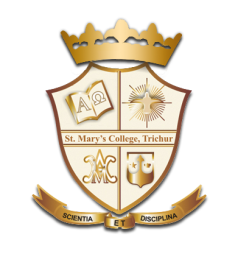 SETTING
where and when the story takes place
 It includes the following:
The immediate surroundings of the characters such as props
The time of day such as morning, afternoon, or night.
The weather such as cloudy, sunny, windy, snow, or rain, etc
The time of year, particularly the seasons
The historical period such as what century or decade the story
The geographical location
Elements of Fiction ,Preema Paul,St.Mary’s College
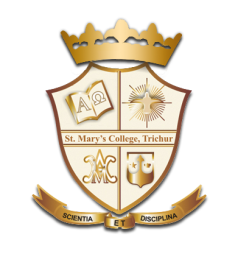 STYLE
Style is the signature of the author or writer.
Represents the way words, expressions; emotions, timing, and moods utilized by the writer to create a believable fictional environment
The word diction is used to represent the signature style of the writer
It comprises of different devices : 
Vocabulary and the kinds of words used
 Syntactical arrangement and placement of various words 
 Pattern of flow 
Rhythm of the text 
 The writing also involves the acuteness and intelligence of the writer
Elements of Fiction, Preema Paul ,St.Mary’s College
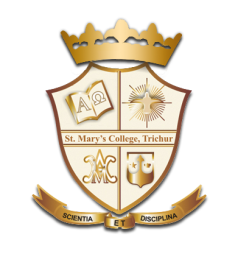 POINT OF VIEW
It is the vantage point from which a narrative is told.
 Different types of  narratives:
 first-person perspective, the author tells the story through a character who refers to himself or herself as "I." 
Third –person narratives come in two types:
1.Omniscient: The narrator is all-knowing and takes the reader inside the characters’ thoughts, feelings, and motives, and shows what the characters say and do
2.Limited omniscient: The narrator takes the reader inside one  but neither the reader nor the character(s) has access to the inner lives of any of the other characters in the story.
Elements of Fiction ,Preema Paul ,St.Mary’s College
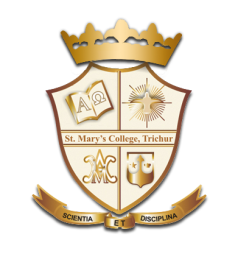 TECHNIQUE
Narrative techniques are the methods that authors use to tell their stories
Backstory happens before the events in the story that is narrated
Flashback is the general term for altering time sequences, taking characters back to the beginning of the tale
Foreshadowing is implicit yet intentional efforts of an author to suggest events which have yet to take place in the process of narration
Stream of consciousness a narration that describes happenings in the flow of thoughts in the minds of the characters
Elements of Fiction, Preema Paul ,St.Mar’ys College
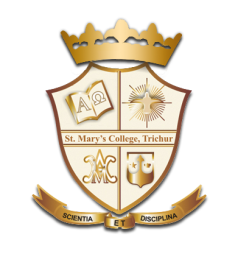 REFERENCE
www.universityofcalicut.info/SDE/CoreReadingFiction.pdf
https://www.csulb.edu/~yamadaty/EleFic.html 
cstlla.semo.edu/hhecht/the%20elements%20of%20fiction.htm
 https://englishsummary.com/6-elements-fiction/
Elements of Fiction ,Preema Paul,St.Mar’ys College